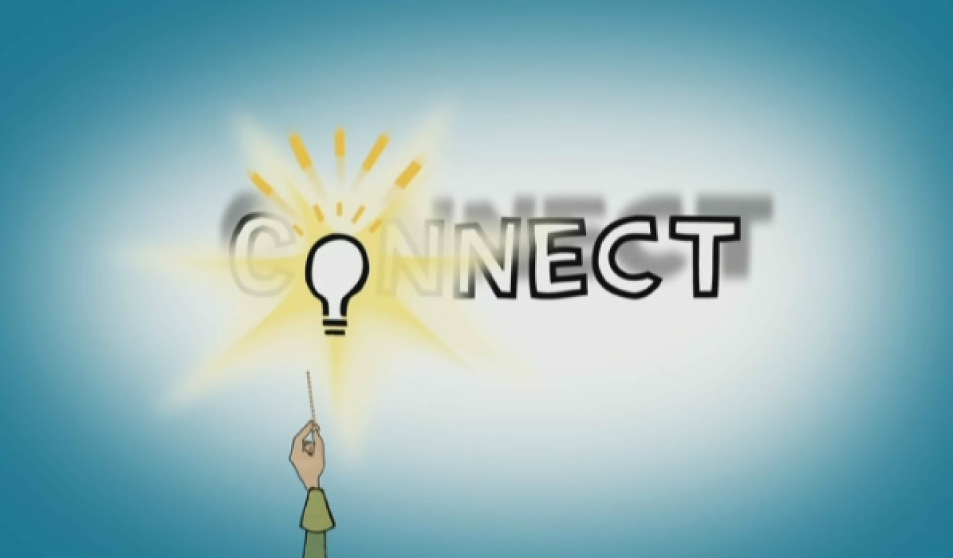 Week 1: Judges
Ehud: the left handed
Deborah: a woman
Jephthah: Son of a prostitute, chased off the land and out of his family.
Abdon: had 40 sons and 30 grandsons who rode 70 donkeys
Samson: not a good guy to be around
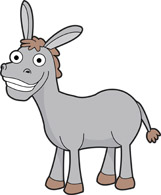 Judges  Kings
Read in the Bible 1 Samuel 8:1-9
Who’s on the throne?
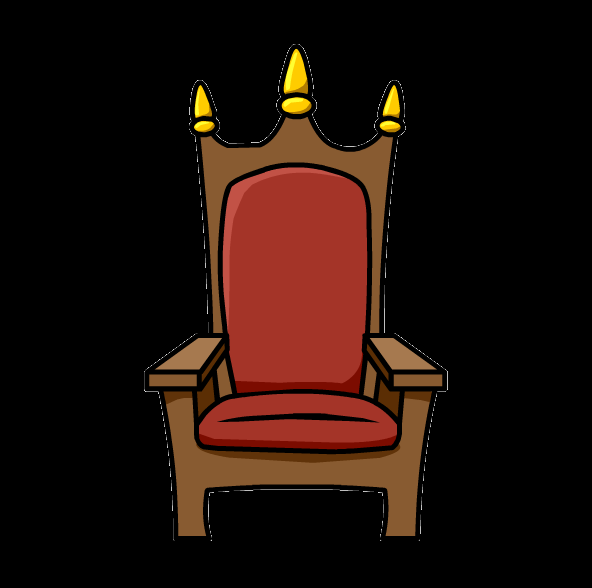 Kings of God’s People
Saul
David
Solomon
Israel splits into two
King David
Youngest and smallest of 7 sons
Israel’s most important King
David was righteous- meaning God was always first for him
Take Aways
“Don’t judge by appearance or height! …The Lord doesn’t see things the way you see them… the Lord looks at the heart.” 1 Sam 16:7
Though the Israelite’s went against God in desiring a King, God still used the Kings to lead his people.
Our Prayer
Dear God-
Help us to be righteous like David, always putting you first.
Amen.